Bring your research to life with HP RevealSherreen BahrITEC 7445Dr. CainSpring 2018Emerging Technology
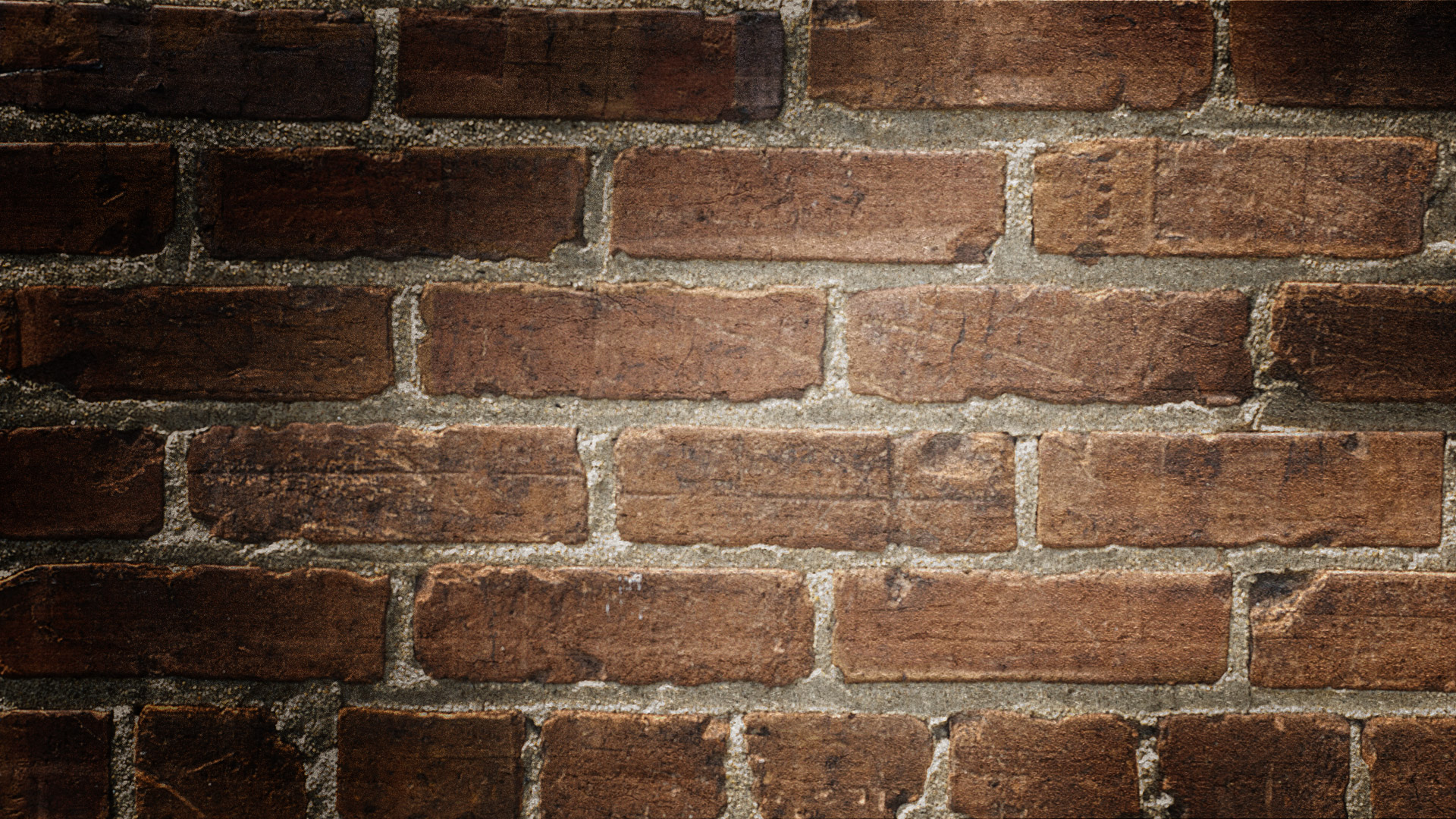 What is HP Reveal?
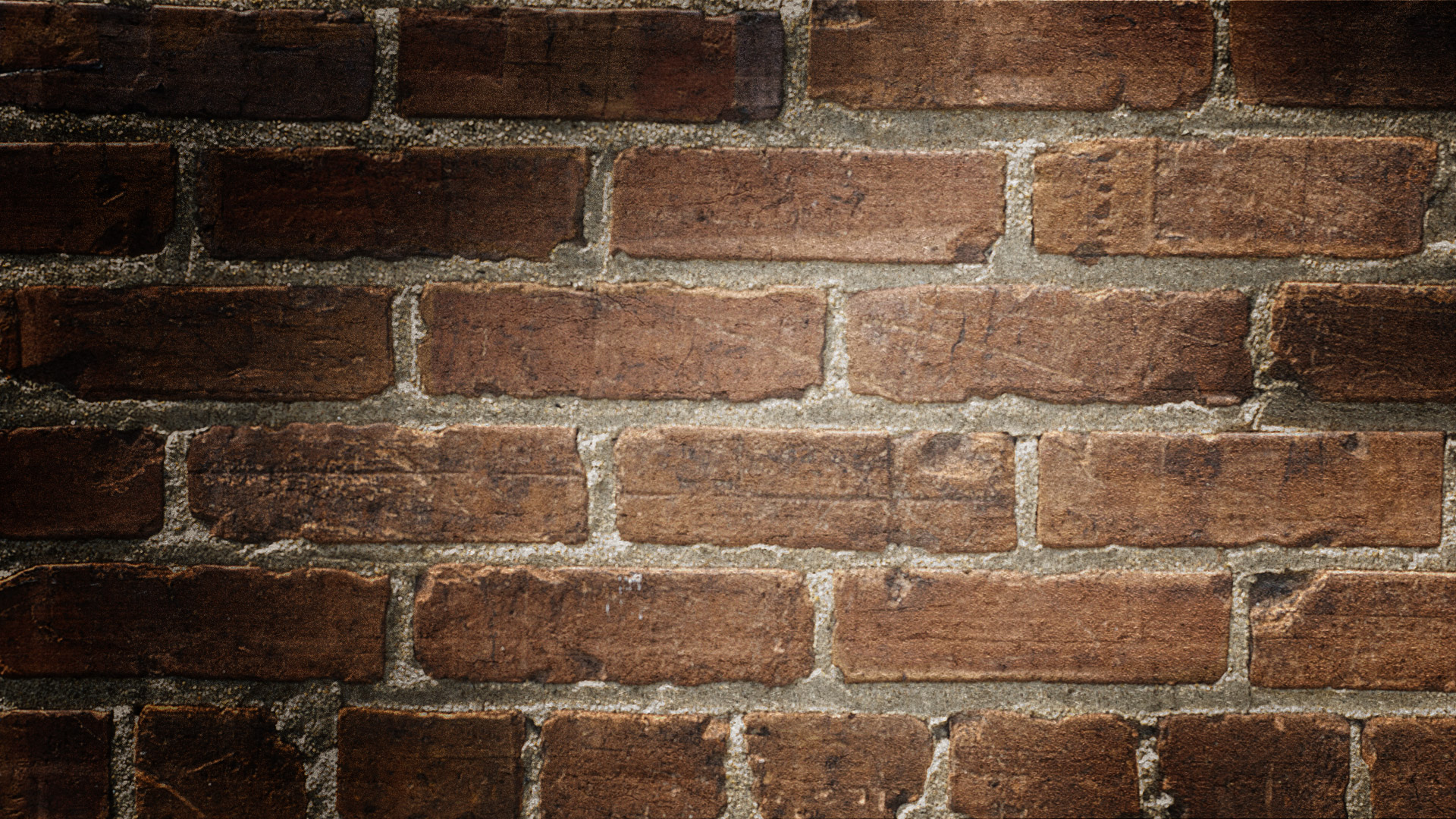 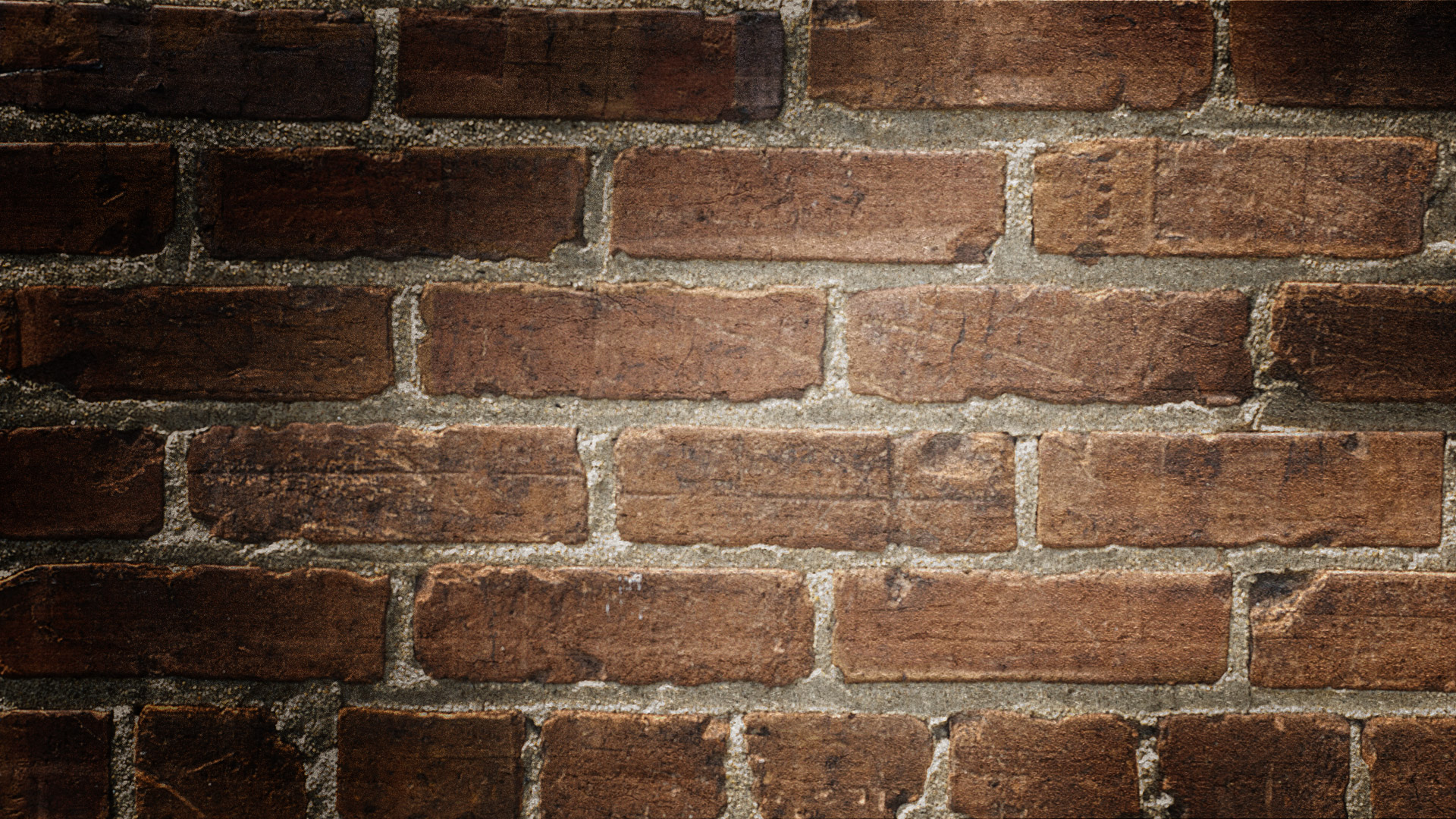 How does HP reveal work?Click on the video for a demonstration of Hp Reveal
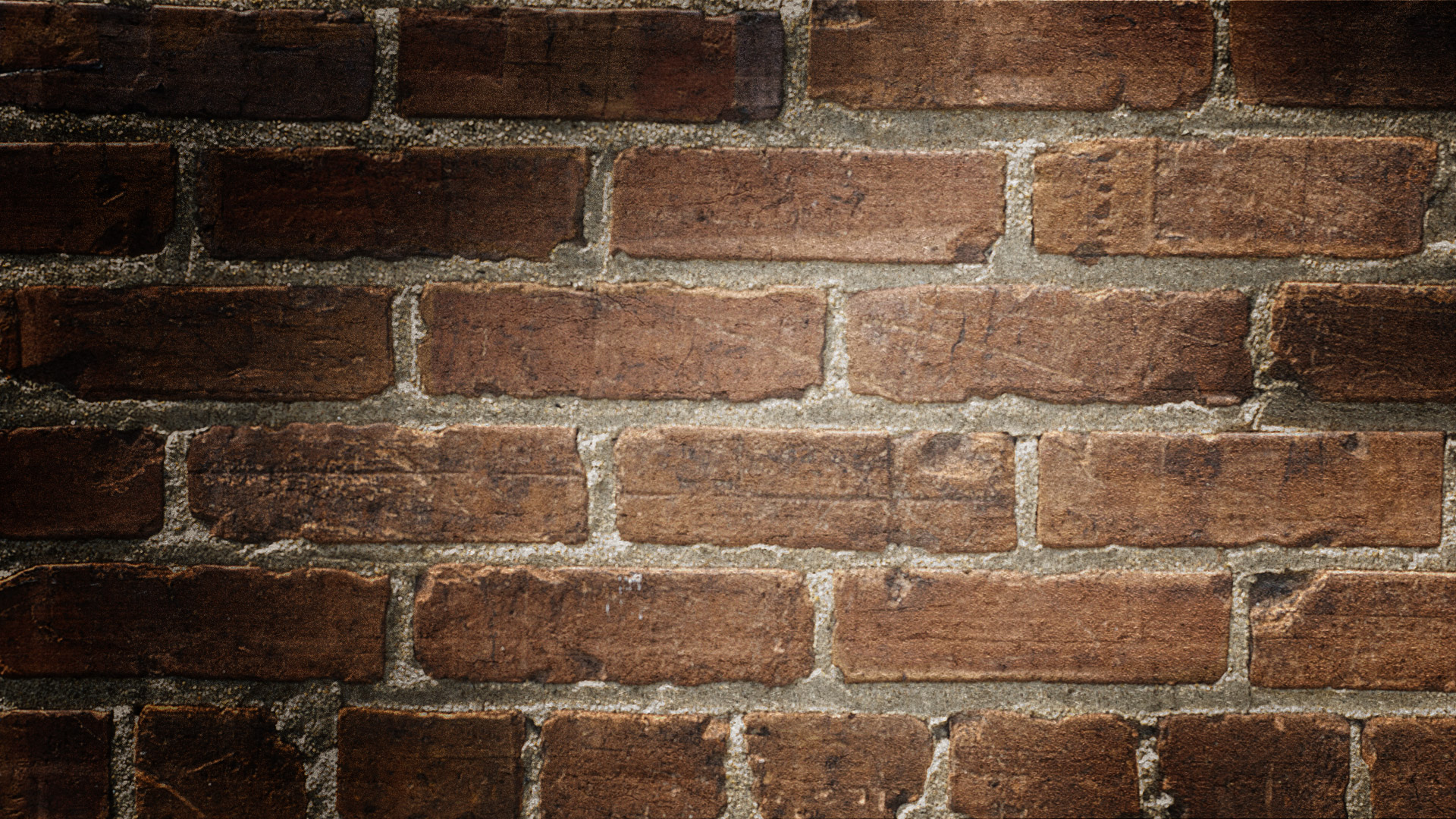 Cobb County’s Technology Vision & Objectives
Our Vision is to prepare digital age learners for success in a global and ever-changing society.

Technology Objectives
Leverage technology to transform traditional classrooms into digital age classrooms.
Create and support effective and ethical digital age learning environments.
Empower digital-age learners, teachers, and administrators to use technology tools to enhance rigorous, relevant, and engaging learning experiences.
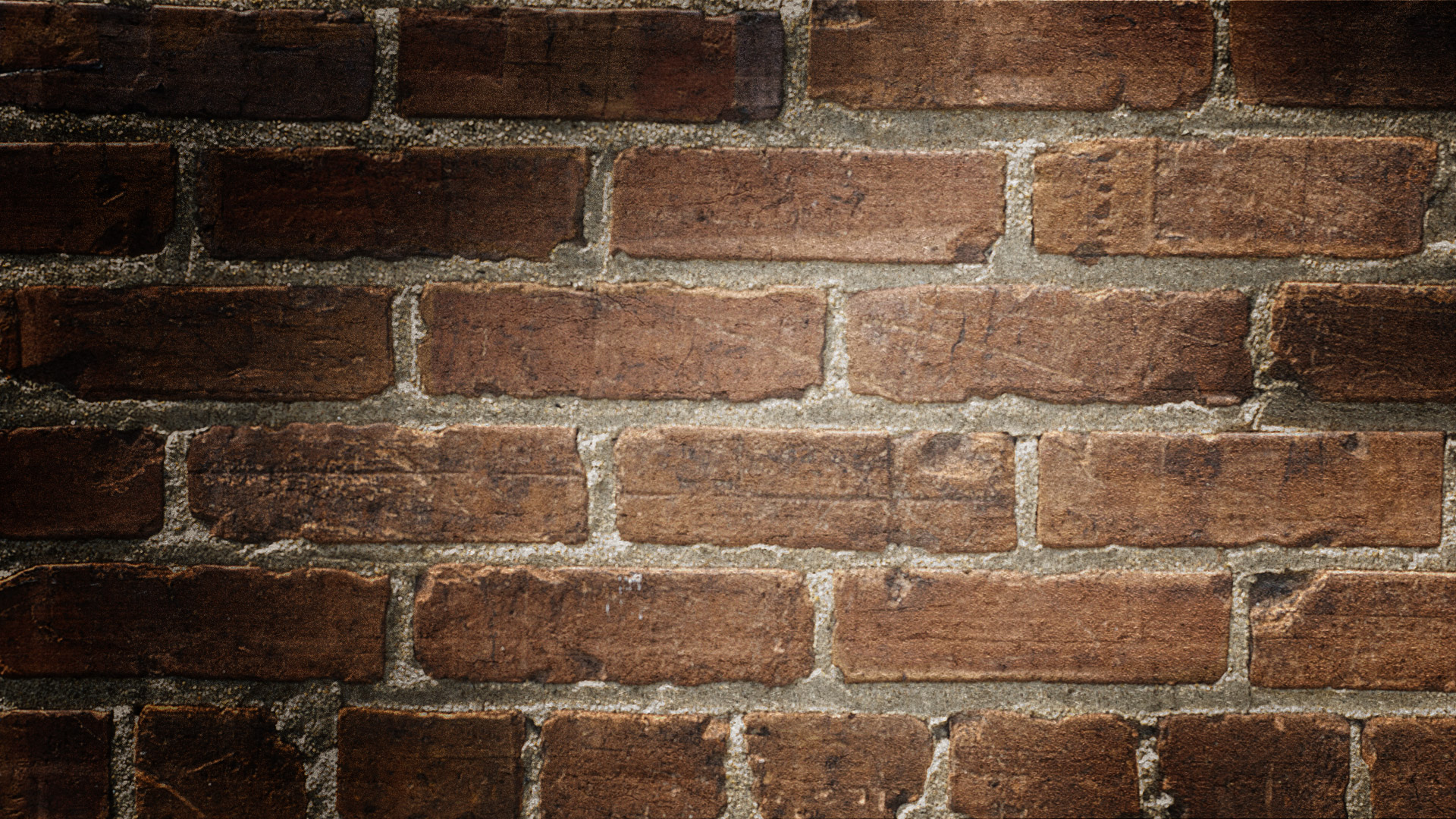 How does HP Reveal support our technology vision?
The ISTE standards are easily applied to this software
Students can use this software to set personal learning goals with technology through all content areas giving them ownership of their learning
With Hp reveal, students can customize and improve their learning of digital resources as well as build digital citizenship
Hp reveal allows students to use a variety of digital resources building their technical skills.
Hp reveal allows students to demonstrate a clear understanding of connections across content areas.
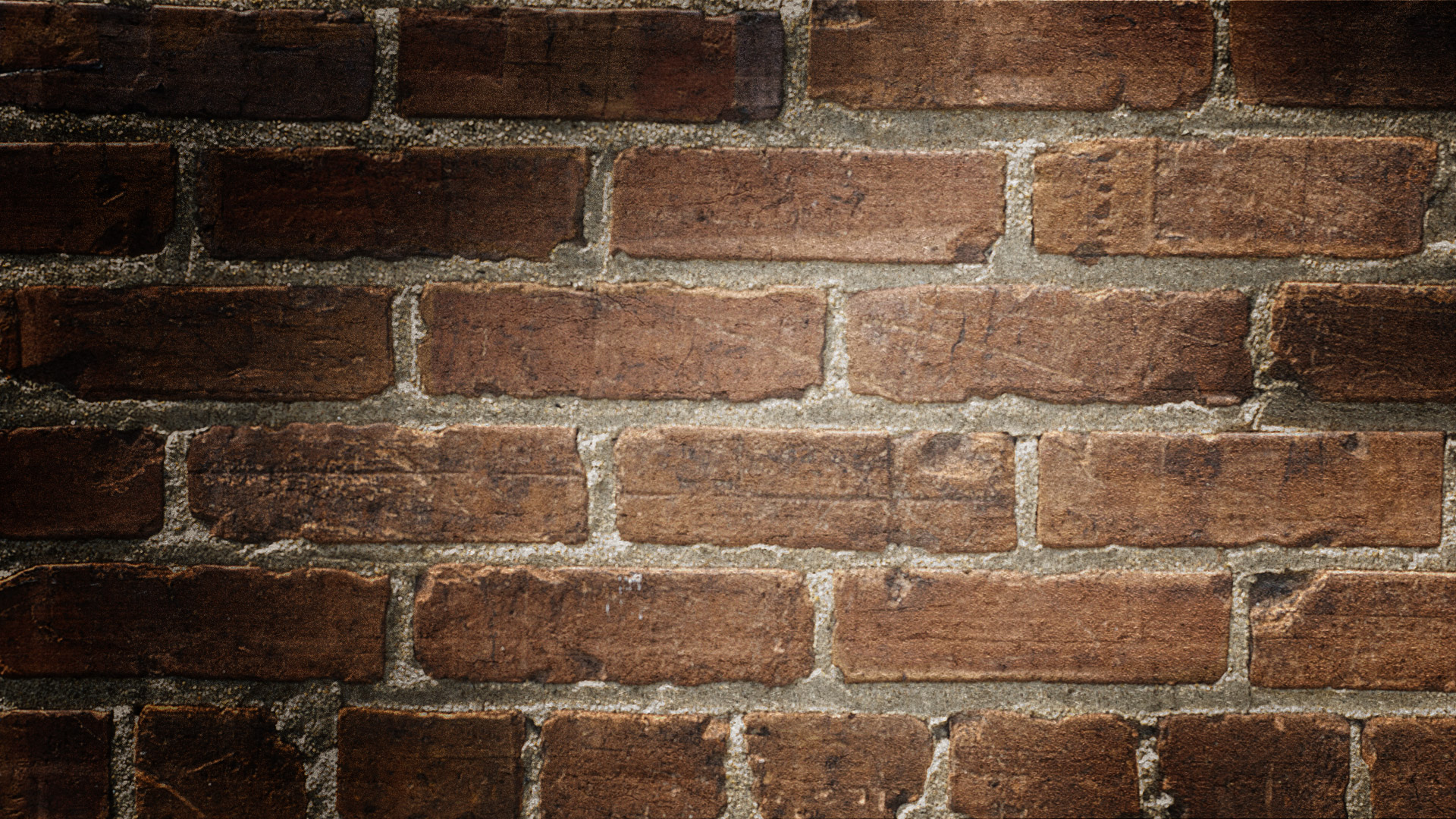 More on How HP Reveal supports our technology vision.
Students use Hp reveal to connect with learners from a variety of cultures and backgrounds, engaging with them in ways that expand their mutual understanding and learning.
Teachers may differentiate the Auras to promote a better understanding of the skill being taught.
Students can also use this digital tool to plan and manage a thorough design process using technology and promoting an authentic learning experience.
Students publish and present specific content that customizes the message for their intended audiences.
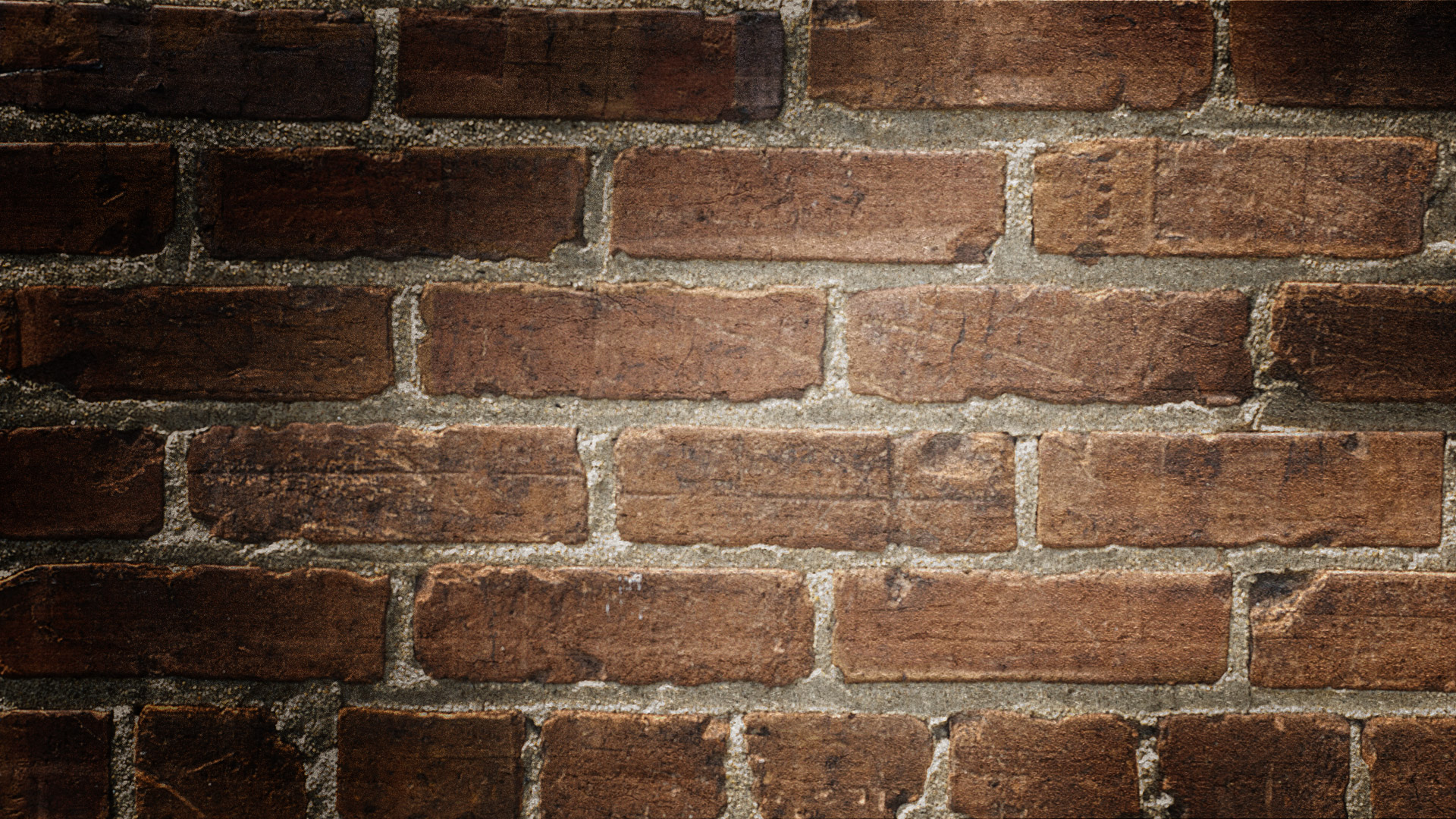 The Key benefits of using Hp reveal
Is can easily be differentiated and extended for students to learn at their own personal strengths and learning style.
This is an excellent project based learning tool, giving students the freedom to choose their own design process.
 the design process integrates many technical tools ranging from pictures (still images), essays,  self-created videos, or researched videos.
Students have ownership of their learning and establish their own time line for completion.
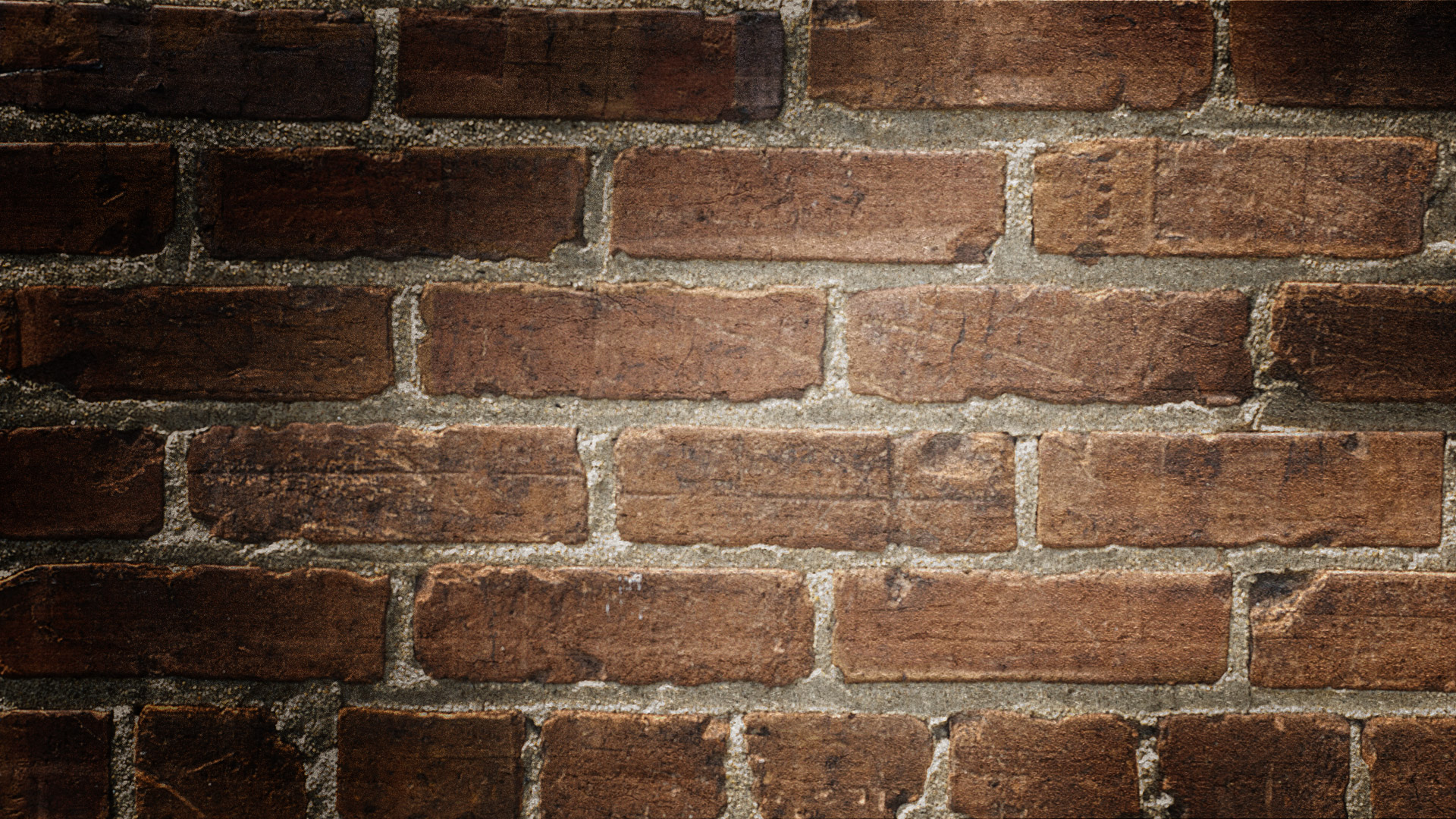 more Key benefits
This software reaches our English language learners at Addison elementary.
Hp reveal is not limited to just one language, It supports a variety of different Languages: English (United Kingdom), English (United States), French, Spanish (Spain), Spanish (Latin America), Portuguese, Japanese, and Chinese. 
Teachers can address higher order thinking skills with their students by having them answer level two and three type questions on their auras (the hows & whys).
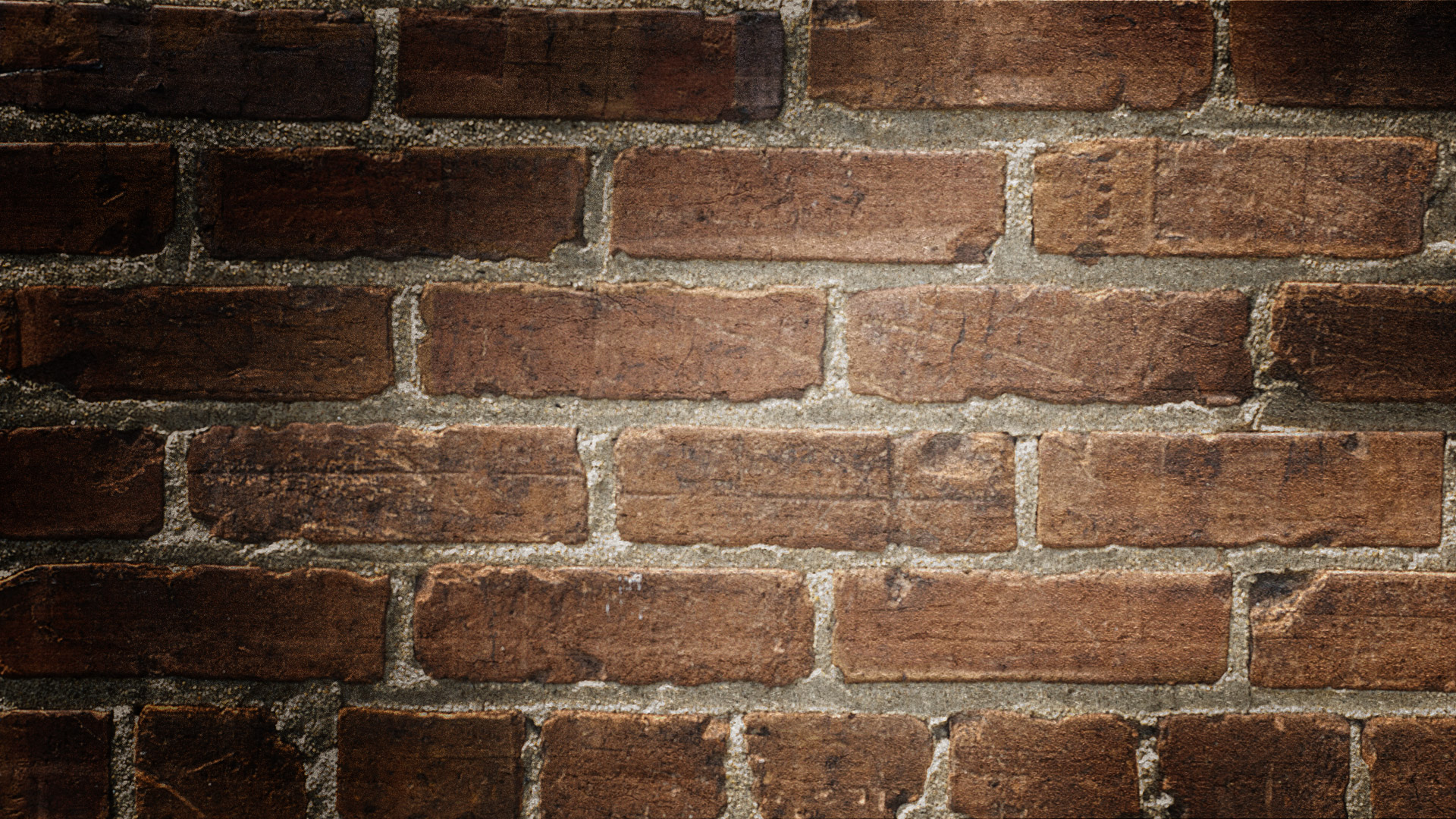 Targeted population
There are 618 students, from kindergarten to grade five, enrolled at Addison elementary 
46 fulltime teachers and 13 paraprofessionals
White/Caucasian- 52.3%, Hispanic- 20.0%, Asian-7.7%, Black- 14.9%, Multi-racial- 4.1%, and American Indian & Hawaiian Pacific-1% 
36% economically disadvantaged 
16.4%  Early Intervention Program(EUIP), 9.0% are English Language Learners (ELL), 23.8% are in the gifted Advance Learning Program (ALP), and 16.7% are in Special Education
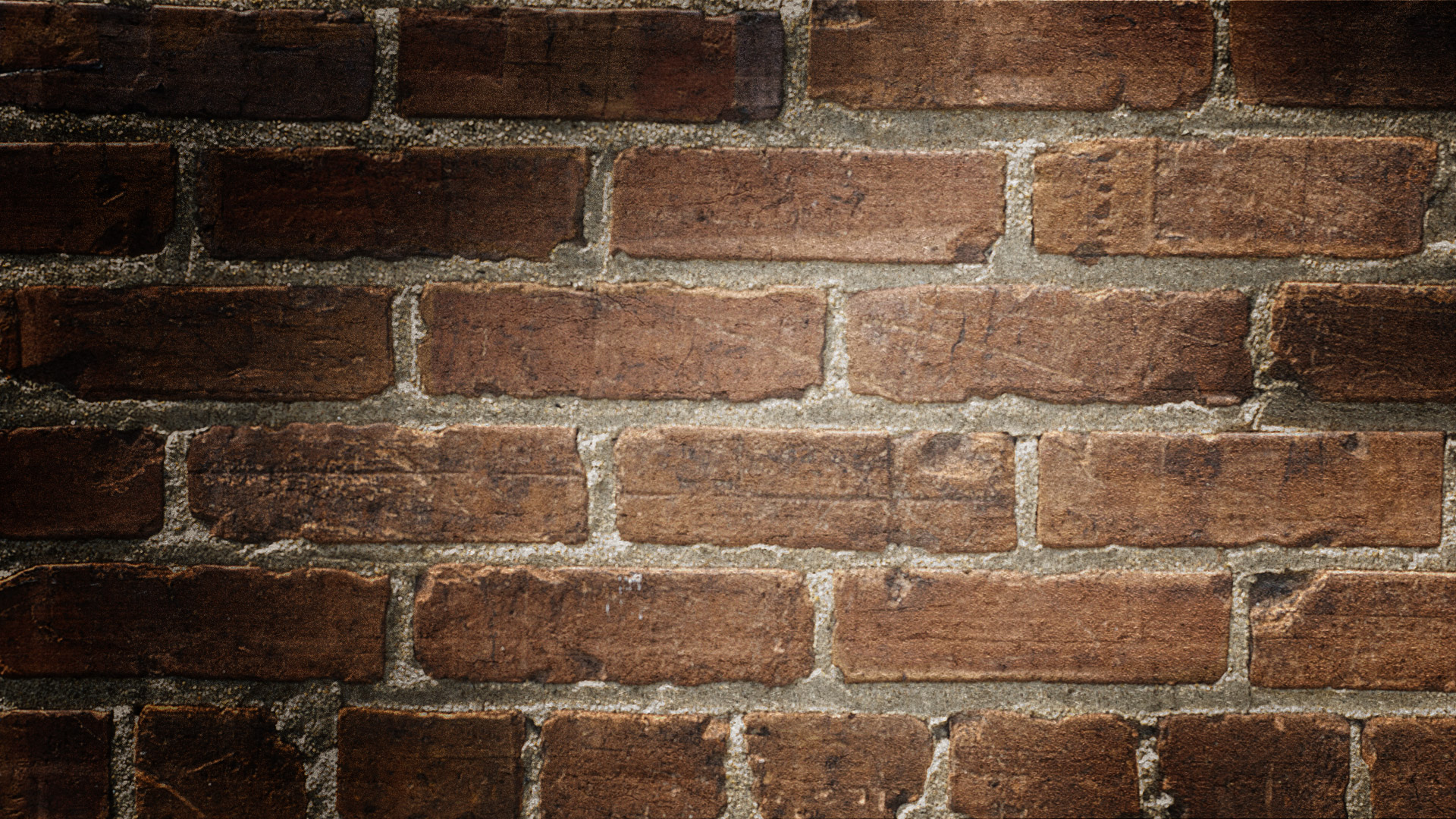 More on Targeted population
There are two wireless laptop carts, a computer lab with approximately 20 functional desktops, learning commons center with 20 desktops, 3 mini iPads in each classroom, as well as three desktops in each classroom.
Although our school provided substantial technology resources, Digital Equitable access is also promoted through cobb county’s B.y.o.d. (bring your own device) program. This Is encouraged through grades three through fifth.  
All county Teachers are provided with a laptop.
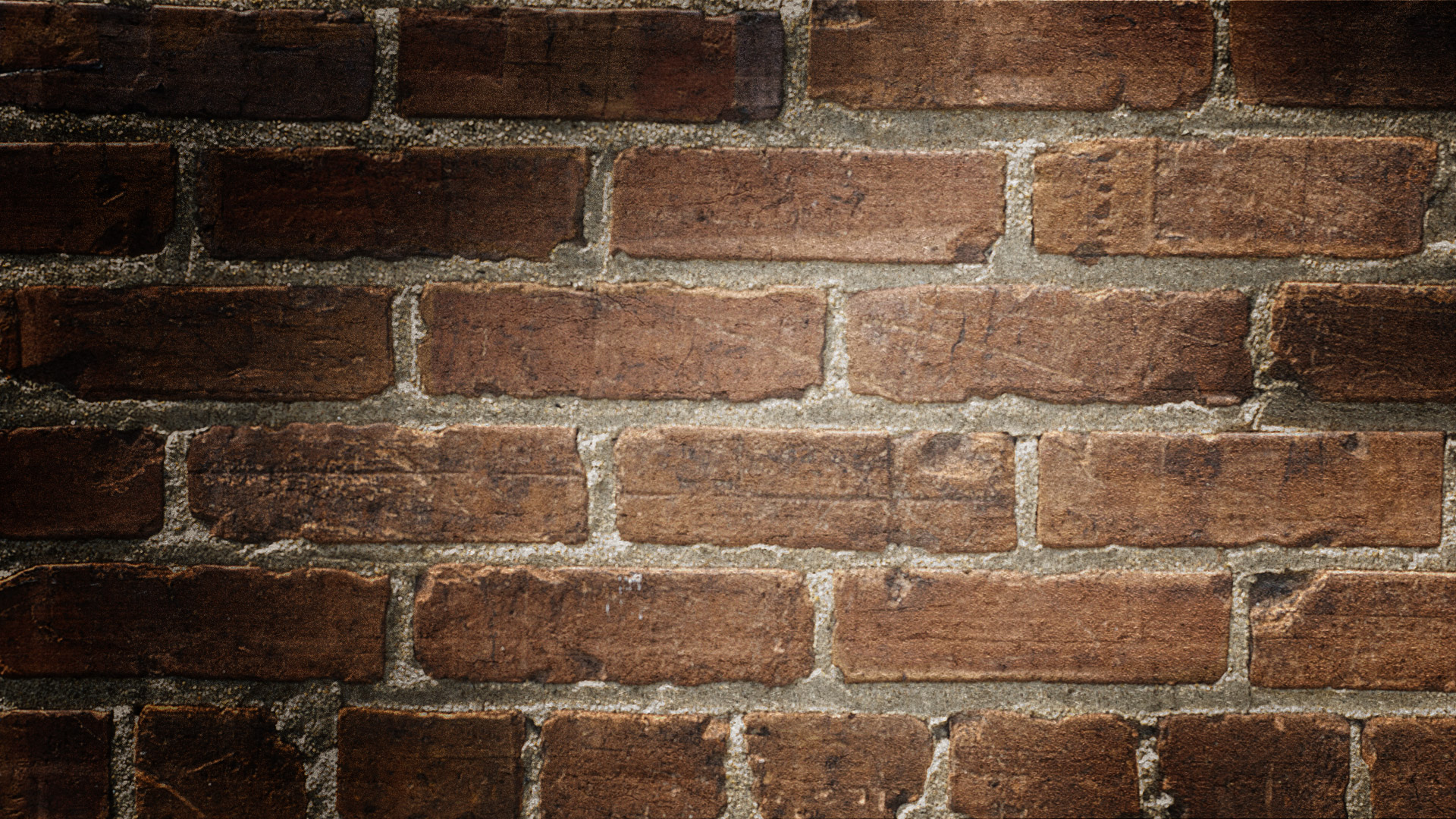 Software & equipment
HP reveal is FREE
It can be downloaded from Google Play or the App Store onto iPhones and iPads, and Android phones and tablets version 4.0 and above
The Hp reveal Studio is also a  free online platform that allows students to create and publish their own augmented reality content (‘Auras’). This can be used on a personal or desktop computer.
The studio allows students  to create Auras by uploading their images and videos or animations to overlay the auras then adding their own personal content (essays, poems, etc..) to complete the technical artifact.
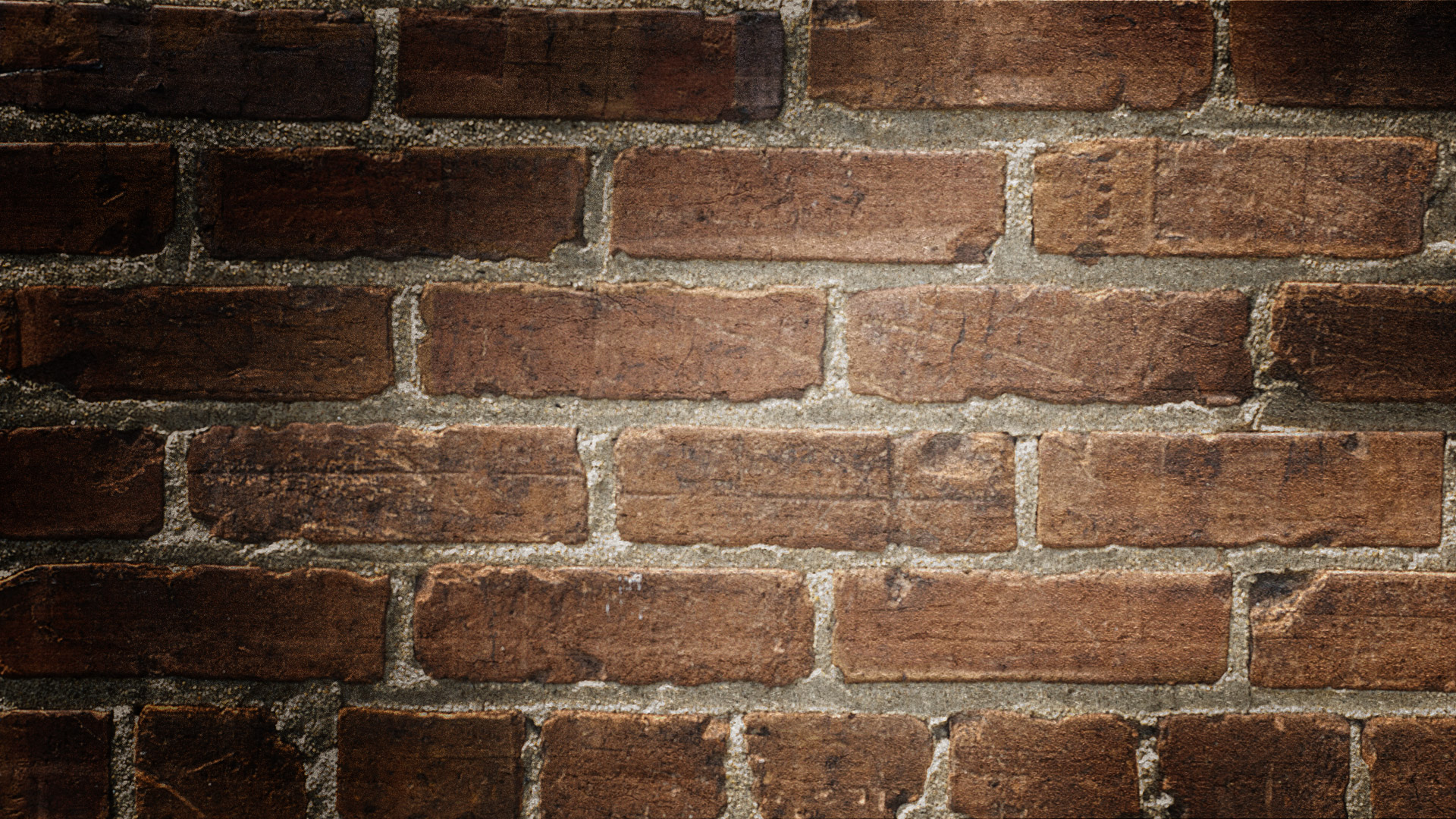 Software & equipment continues…
Teachers have access to the app store to download the hp reveal app on their classroom ipads.
All school laptops, iPad, and B.y.o.d. have access to the school’s wi-fi.
 a teacher can set up a class account for hp reveal and the Students can share the same login information.
HP Reveal allows the user to have accounts in two places: an in-app account and an online account in the Studio.
Headphones are provided in the learning commons on a check out basis to prevent distracting students with the audio from the videos.
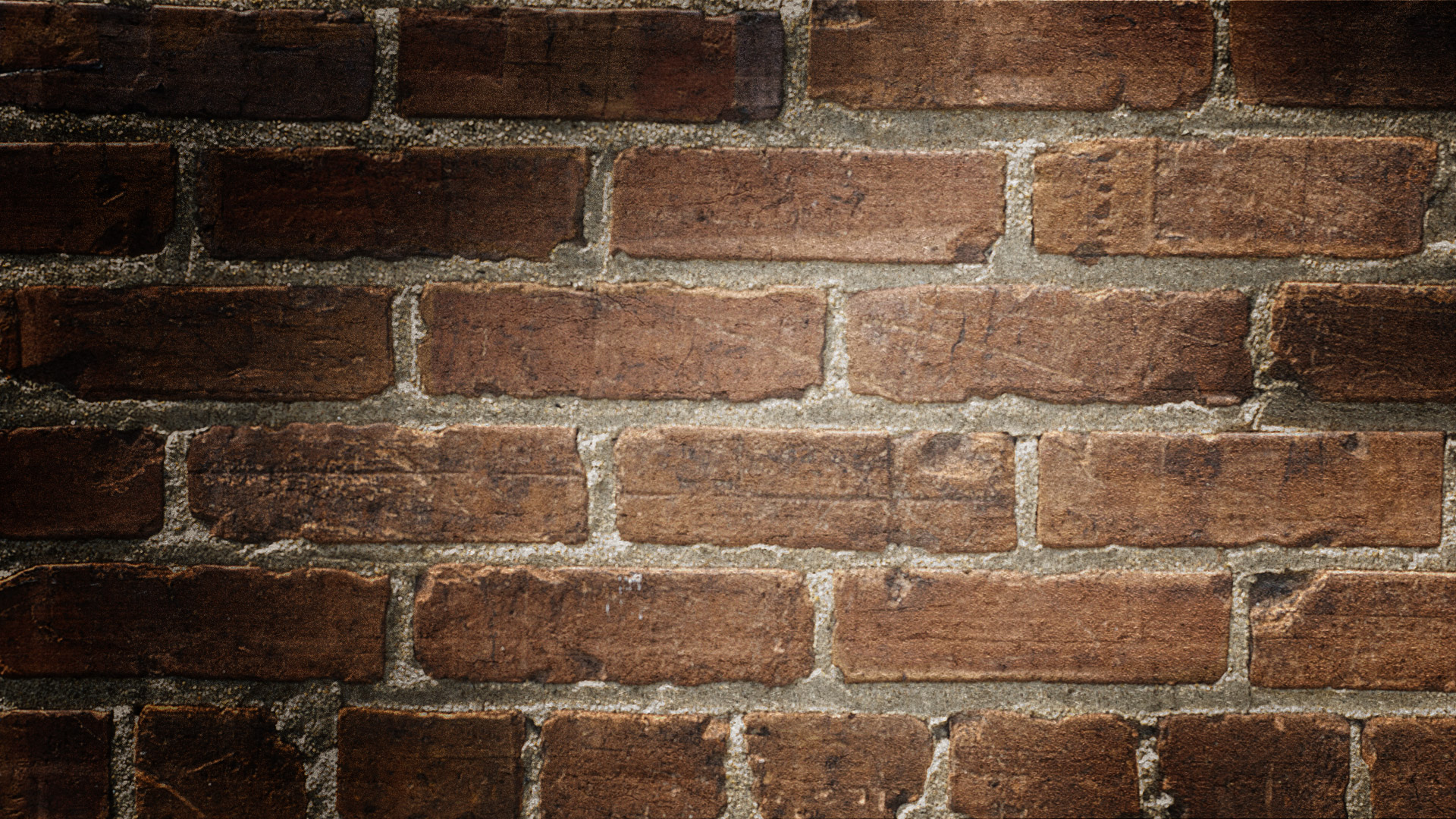 Technical support
Hp reveal has a community network providing tutorials, step by step directions for setting up accounts, suggestions for classroom usage, and answers to common trouble shooting concerns.
Addison elementary has a technical support personal who is available three times a week to assist with any technology concerns and troubleshooting needs.
We also have three technology leaders/ classroom teachers who have graduated with an itec specialist degree from KSU. They are available for trainings and assist with technical troubleshooting during their planning and after school hours.
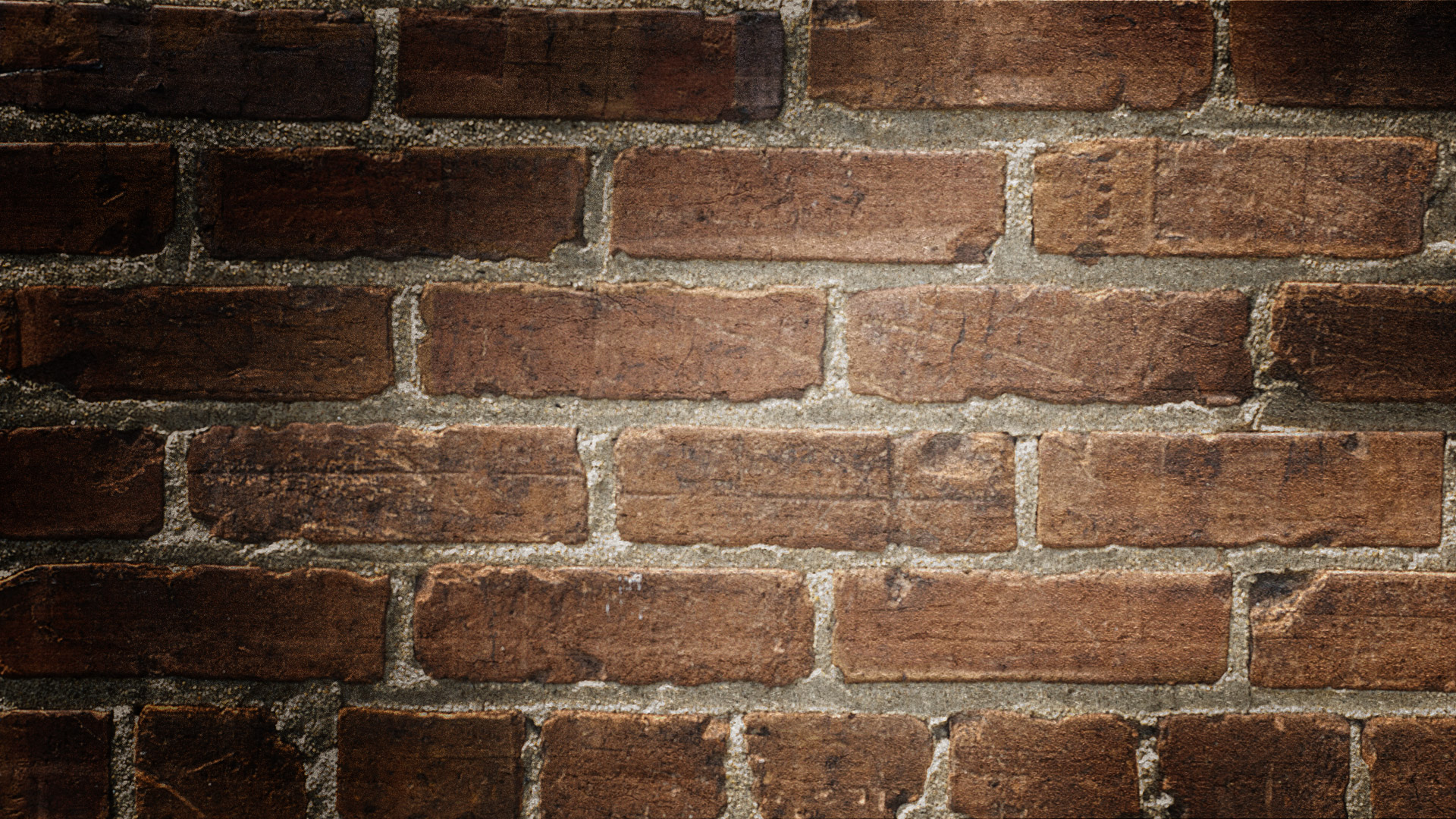 limitations
This software is only accessible with internet connection.
Multiple logins are not possible with a single account. 
When a class of students share the same account, all the auras are listed alphabetically, not individually linked to each student.
Student creations cannot be saved on a student’s one drive. It can only be saved on the hp reveal server.
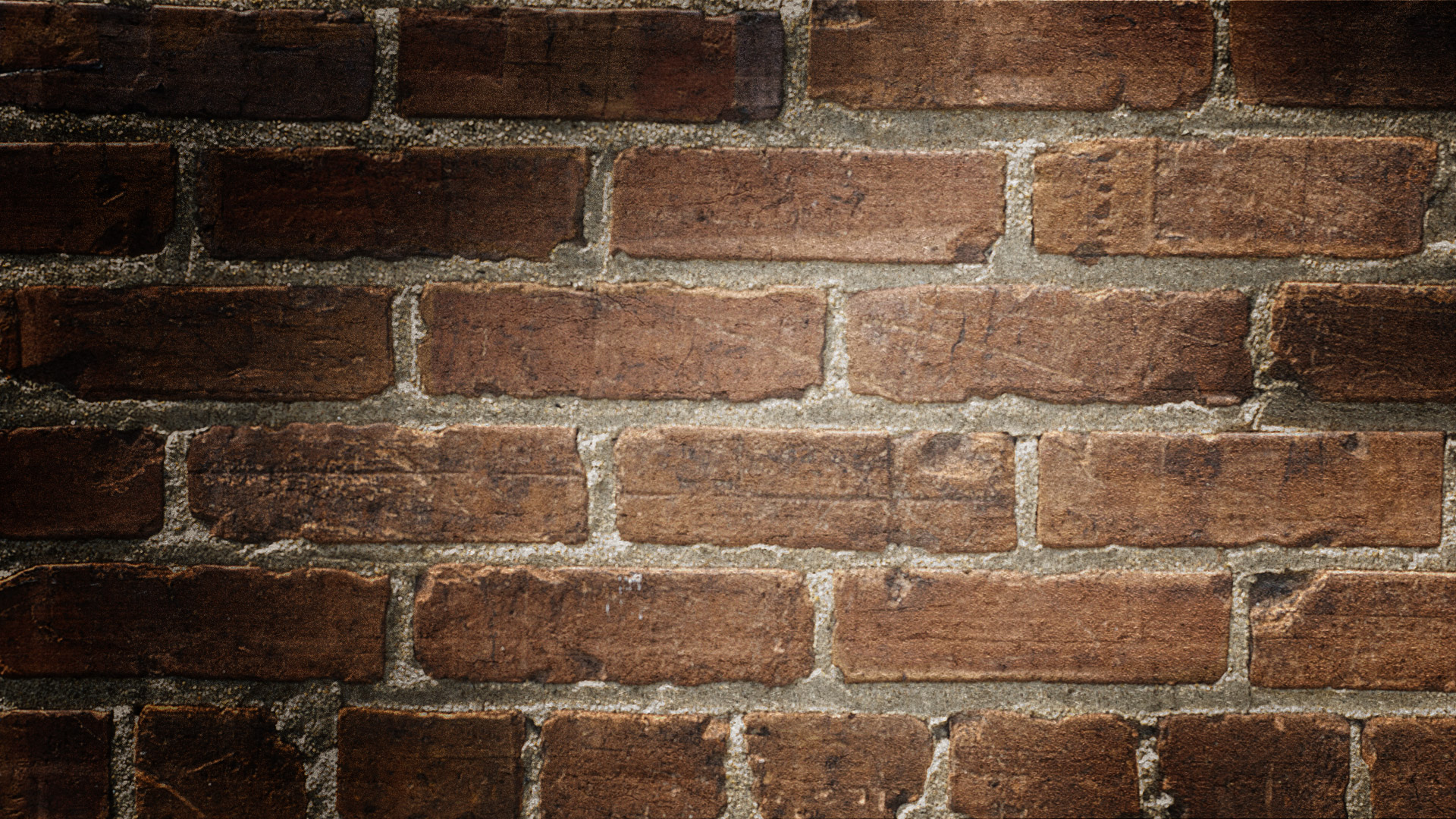 Cost of hp reveal
Hp reveal is free!
The hp free platform allows students to create and share as much content as they would like through the Aurasma app.  
There is an unlimited amount of auras a student can create with the free version.
Purchasing a universal account is not necessary for educators.
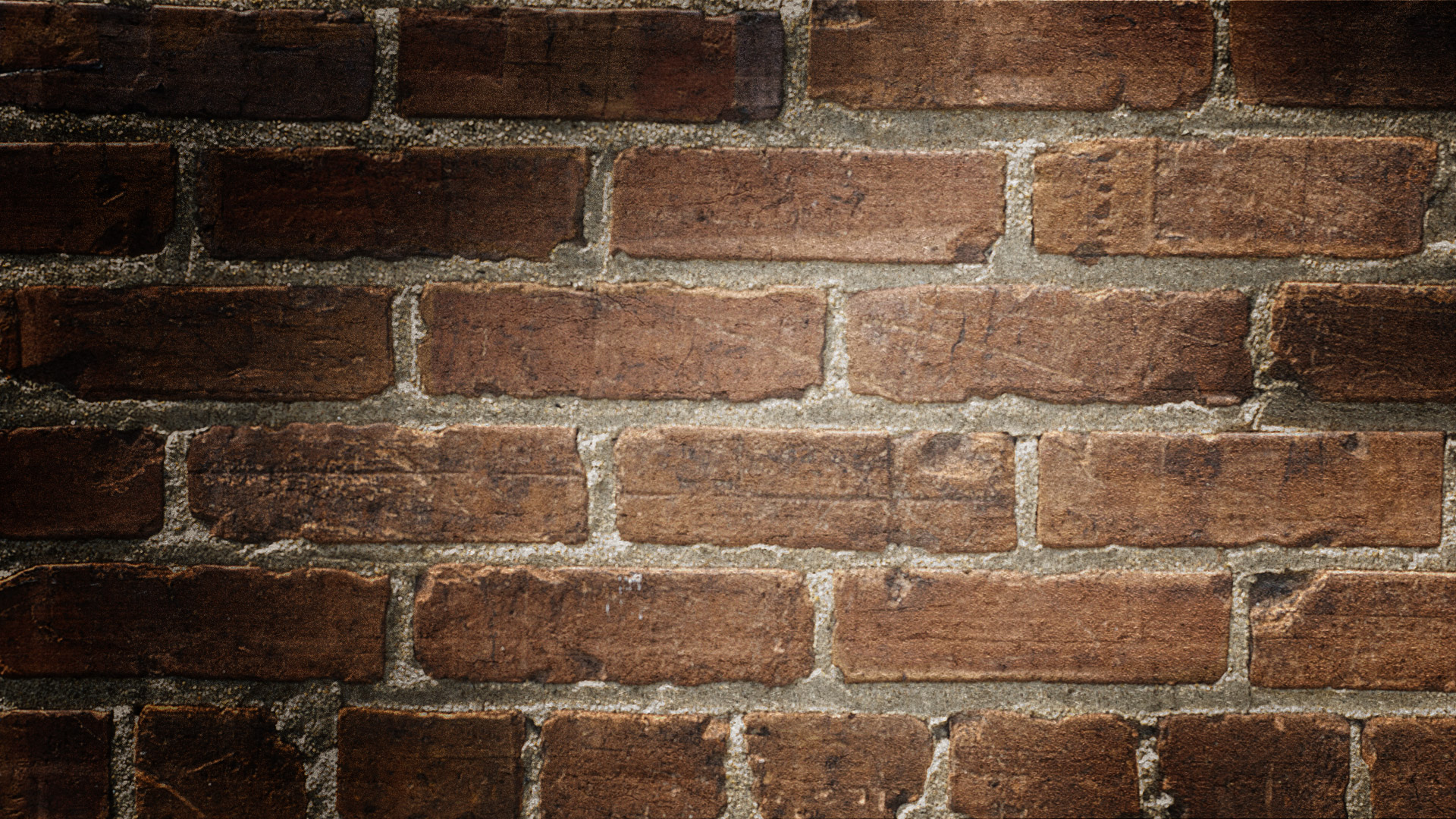 How teachers & students may use this software
Teachers begin by setting up an account with a general login for all the students to use.
This software is excellent for differentiating  and extending  the student’s learning. Students have the freedom to choose their auras, triggers, and videos to share their knowledge.
This can easily be a collaborative or individual project that demonstrates the student’s understanding of a skill or content standards.
Through the endless options of auras, Triggers, videos, or essays, this is a great tool to meet the diverse needs of all students.  
Students are able to share their auras locally and globally with students, parents, and peers or they may keep them private.
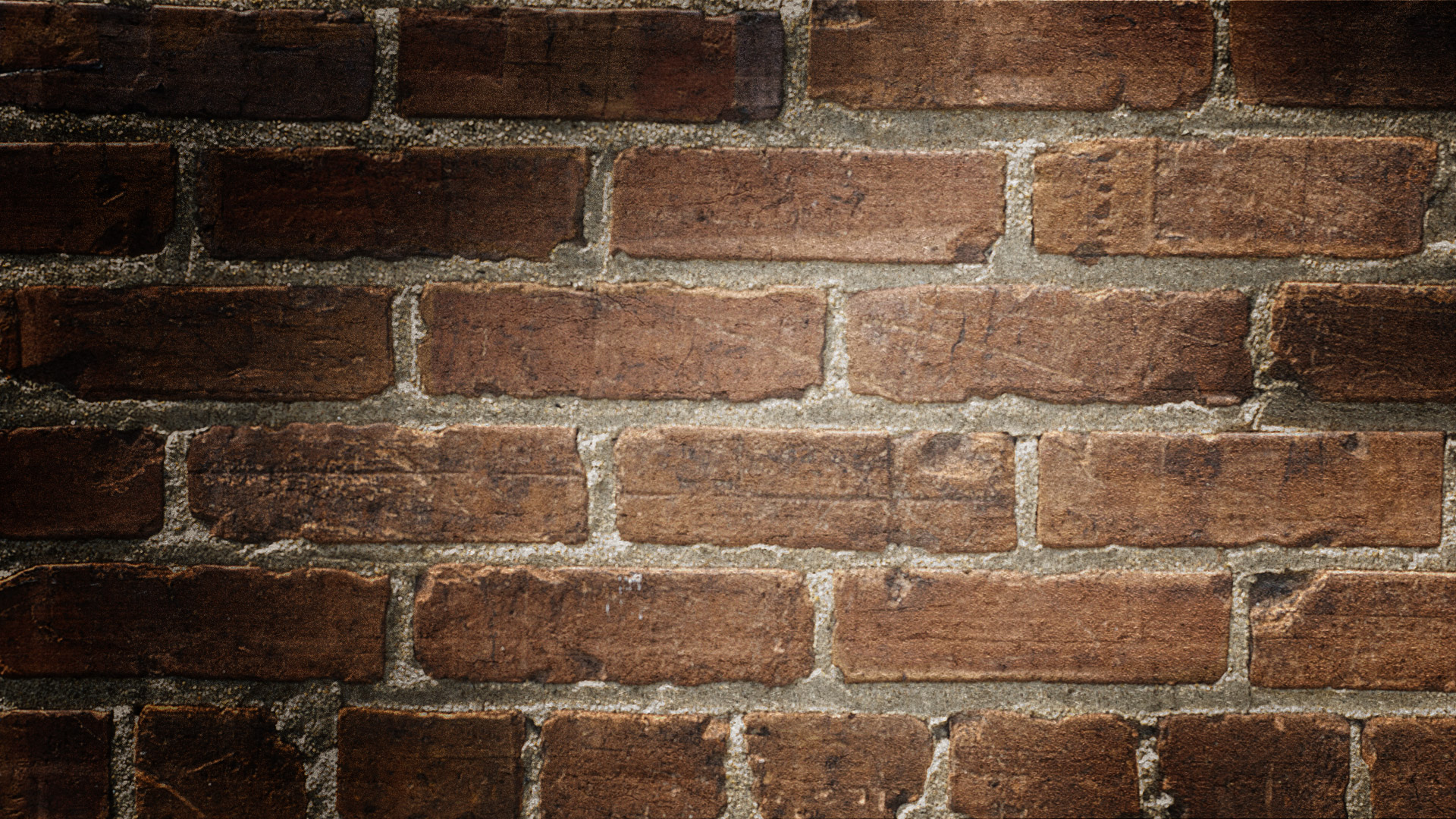 Iste standards addressed with this software
through a variety of lessons, hp reveal easily implements the following iste standards…
Empowers the learner
Promotes Digital citizenship
A great Knowledge constructor
Builds Innovative design
Encourages Computational thinking
Stimulates Creative communication
Global collaborator
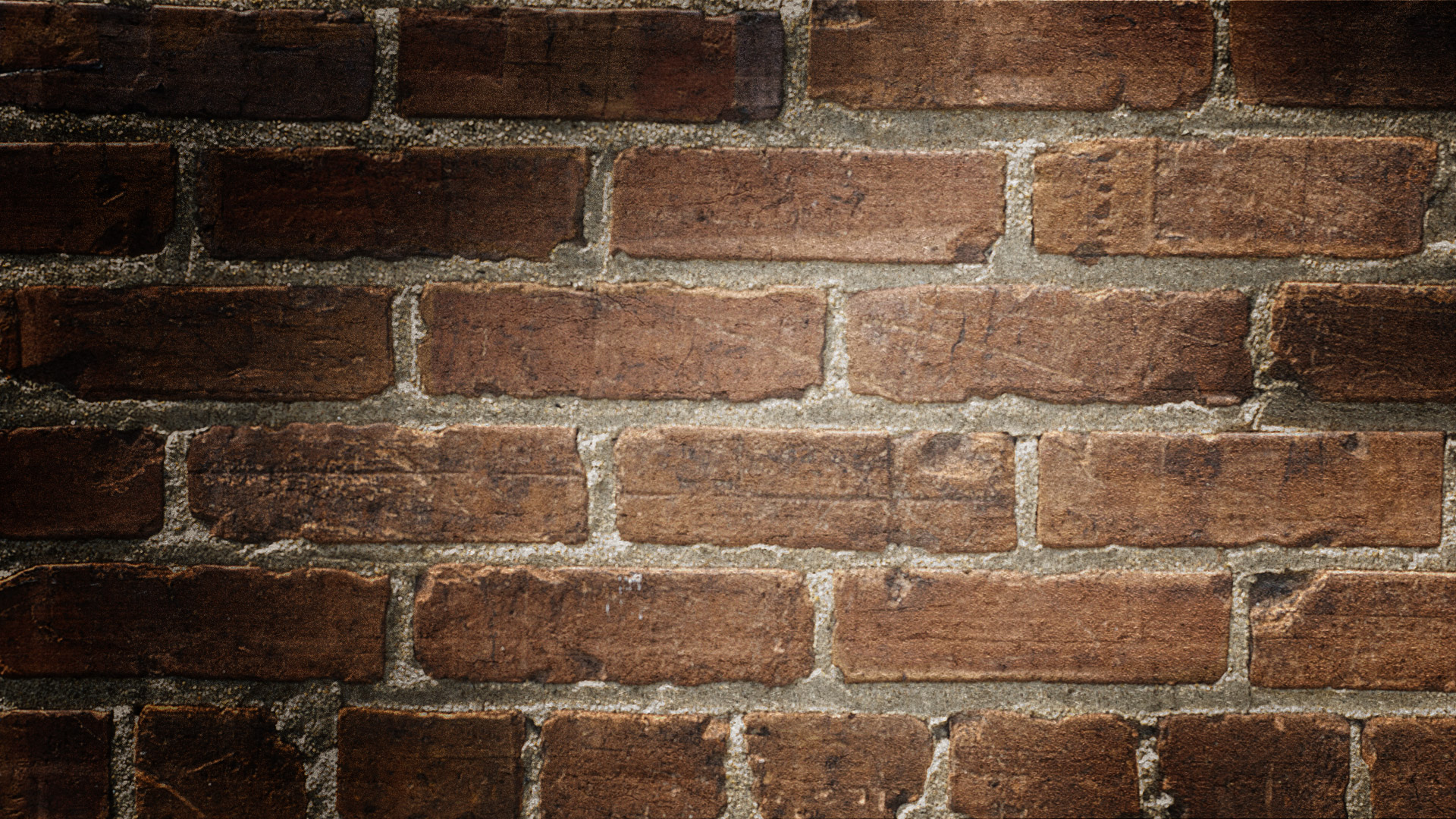 Some suggested lessons
Homework Mini-Lessons: students can scan a page of their homework and the page can reveals a video of their teacher’s solution to a problem.
Faculty Photo Wall: Set up a display of faculty photos near the school entrance. Visitors can scan the image of any instructor and see that figure come to life, telling more about him- or herself.
Book Reviews: Students record themselves giving a brief review of a novel that they just finished, and then attach that "aura" to a book. Then, any student can scan the cover of the novel and immediately access the review.
Positive rewards from Parents: teachers can encourage parents to Record themselves encouraging their child, and attach a trigger image to every child's desk. When students need to hear encouraging words from their parent, they simply scan the image on their desk for words of inspiration.
Yearbooks: From tributes to video profiles, from sports highlights to skits and concert footage, the ways that AR can enhance a school yearbook are limitless.
Word Walls: Students can record themselves providing the definitions to a variety of vocabulary words and post them on a word wall. Afterwards, anyone can use the hp reveal app to make a peer pop up on screen, sharing the definition and using the word in context.
Students with disabilities (Deaf and Hard of Hearing): creating Sign Language Flashcards,  With AR, the flashcards can contain  vocabulary words and a video overlay that shows how to sign a word or phrase.
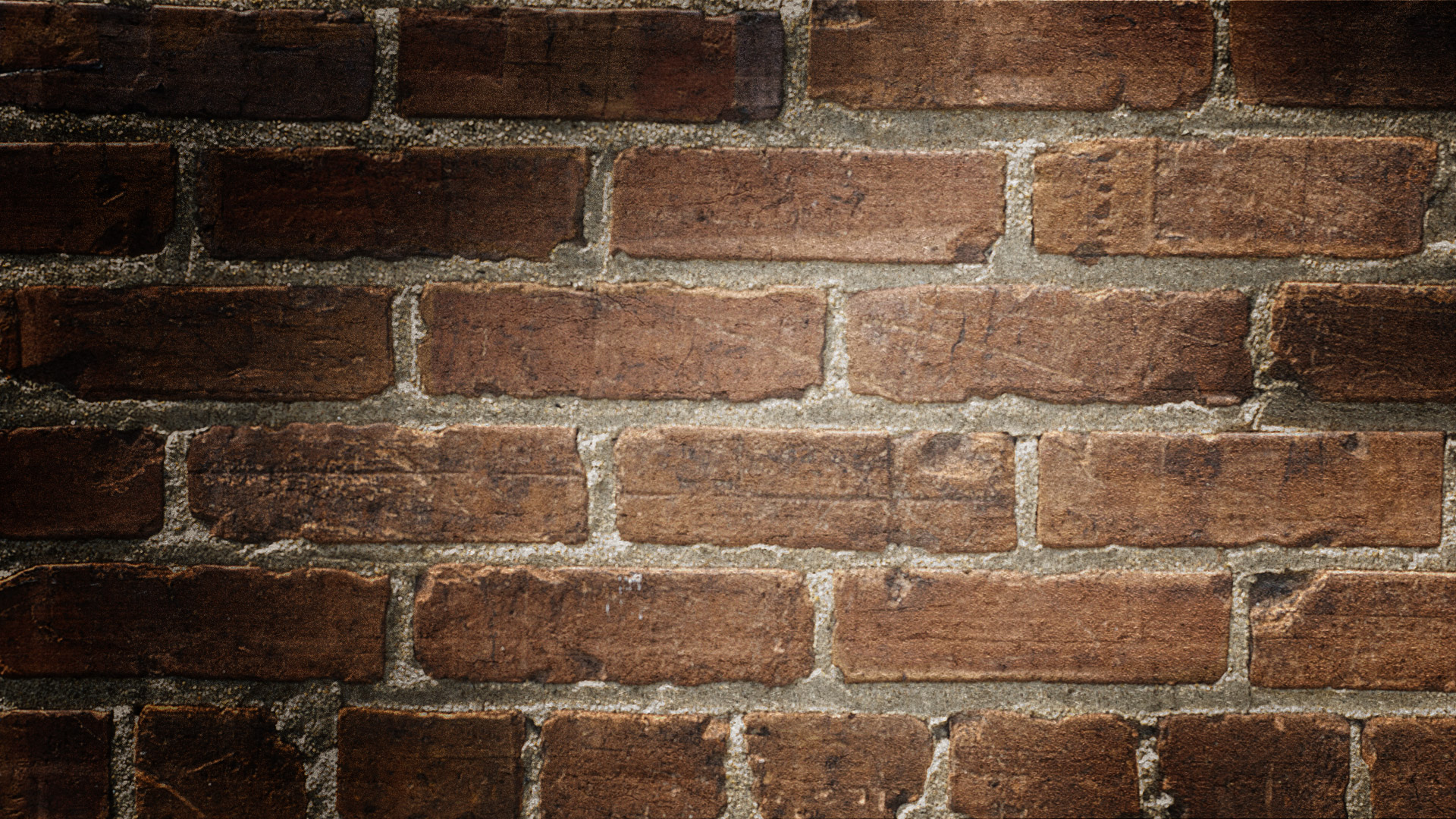 Evaluated research
“AR is a fledgling but invaluable pedagogical tool, well-executed by Aurasma. Not only does Aurasma motivate students to engage in the learning process, but it adds extra dimensions to educational content in a way that cements concepts and encourages creative thinking.” (nesloney, T. 2013).
HP REVEAL allows users to engage in and create Augmented Reality experiences of their own. Educators and (more importantly) students can use this digital tool to essentially bring their learning to life (nesloney, T. 2013).
Ann Elliot’s article shared the value of augmented reality as,  “Aurasma’s utility stems from its ability to engage students through technology and also add new dimensions to the learning experience. We know from neurological research that the more ways a concept is learned, the more dendritic — or memory — pathways are built, making the information easier to recall.” (2014).
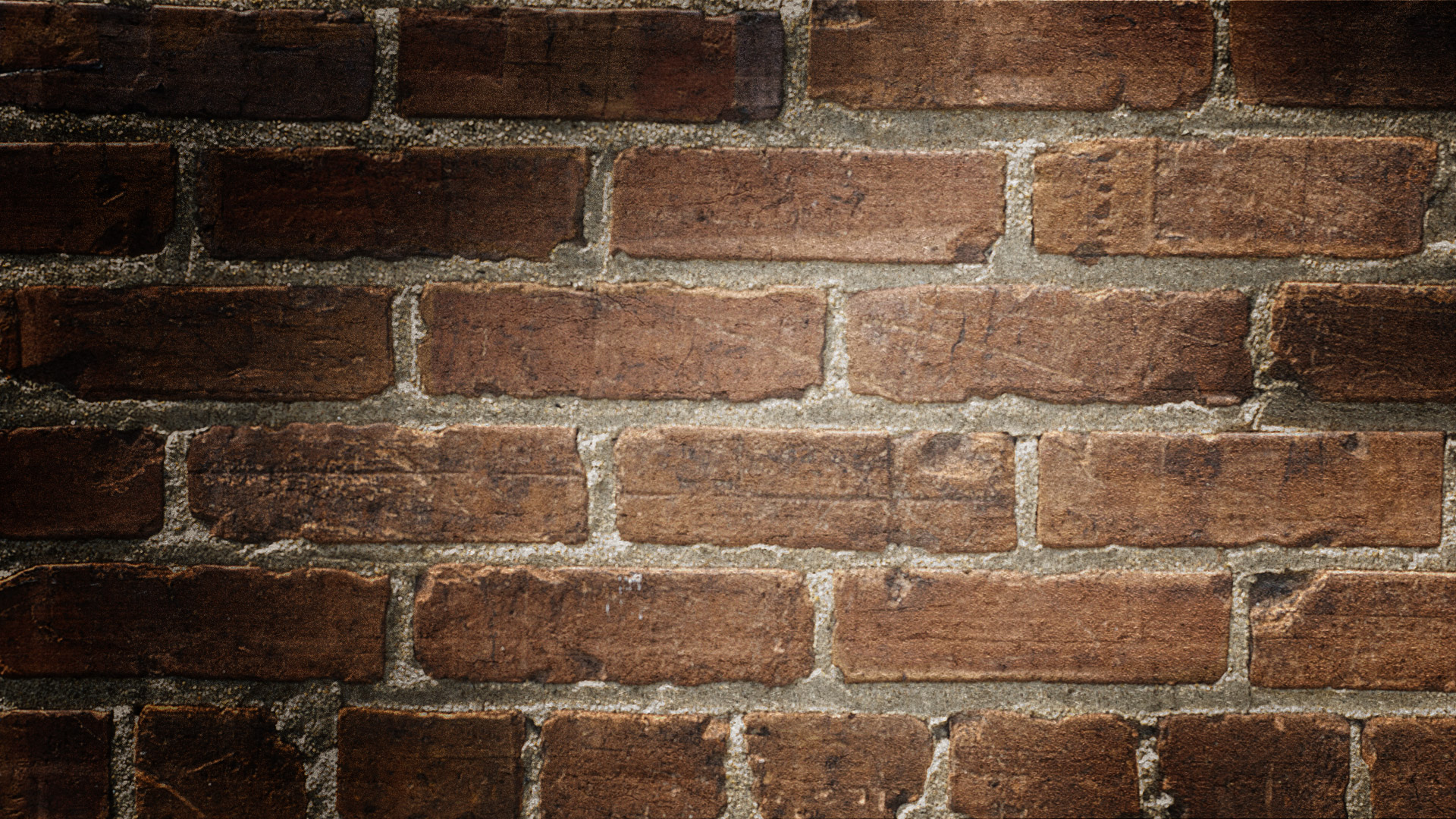 Personal Reflection
Teachers are always investigating innovative methods to engage their students in the learning process and tailoring activities to meet the diverse need of their learners. This software is a great resource to improve their student’s level of technology, and provide the authentic learning experiences we want for all our students. I use this tool in my classroom with each grade level. My parents are often impressed with their child’s technology skills and the knowledge they present through their auras.
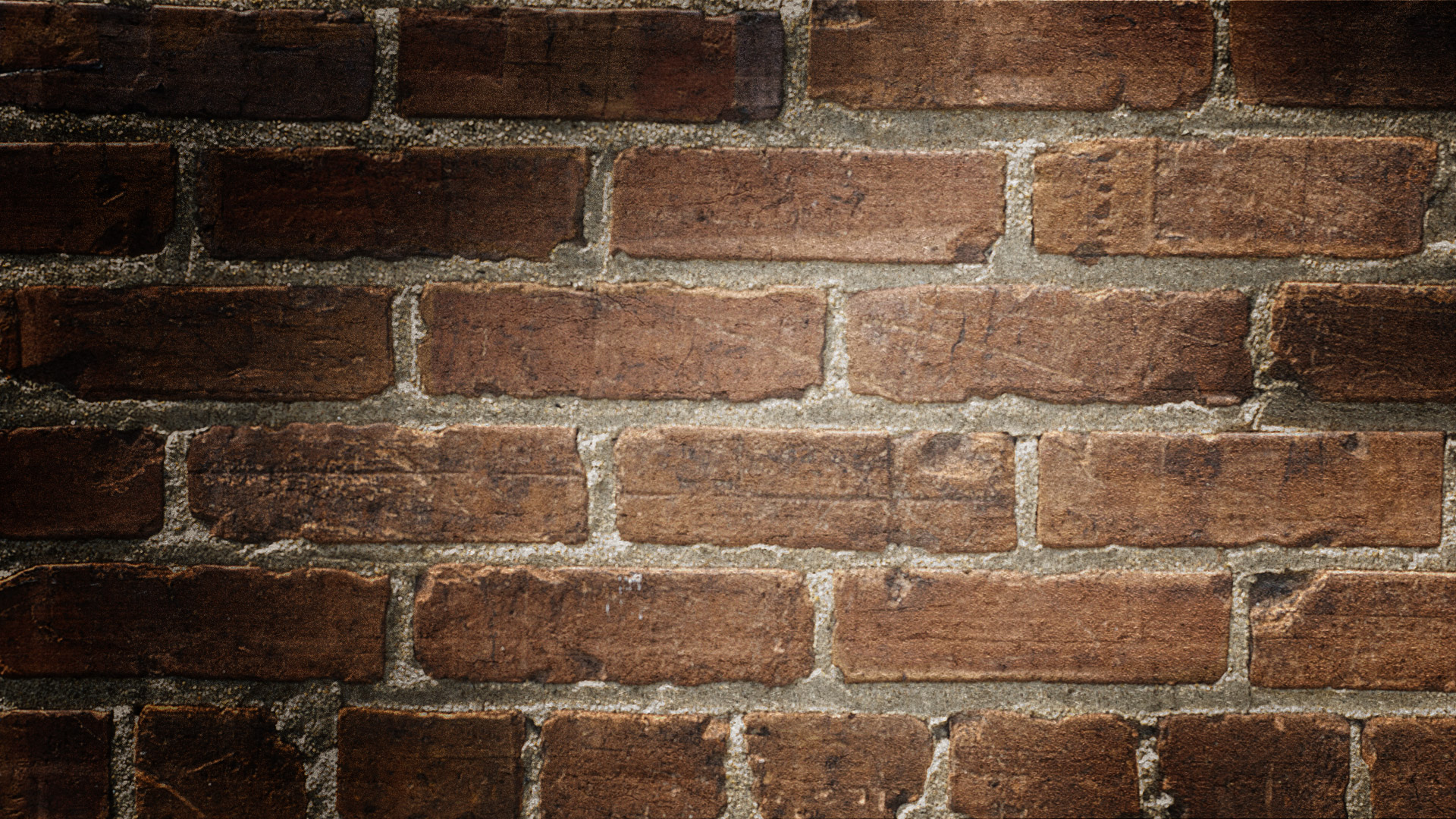 Works cited
Are you a teacher? Guidance for teachers and other educators getting started with Aurasma. (n.d.). Retrieved April 06, 2018, from https://aurasma.zendesk.com/hc/en-us/articles/206292695-Are-you-a-teacher-Guidance-for-teachers-and-other-educators-getting-started-with-Aurasma 
Elliot, A. (2014, November 11). Aurasma: Augmented Reality for Your Classroom. Retrieved April 07, 2018, from http://www.edudemic.com/aurasma-for-your-classroom/ 
Nesloney, T. (2013, November 04). Augmented Reality Brings New Dimensions to Learning.   Retrieved April 07, 2018, from https://www.edutopia.org/blog/augmented-reality-new-dimensions-learning-drew-minock